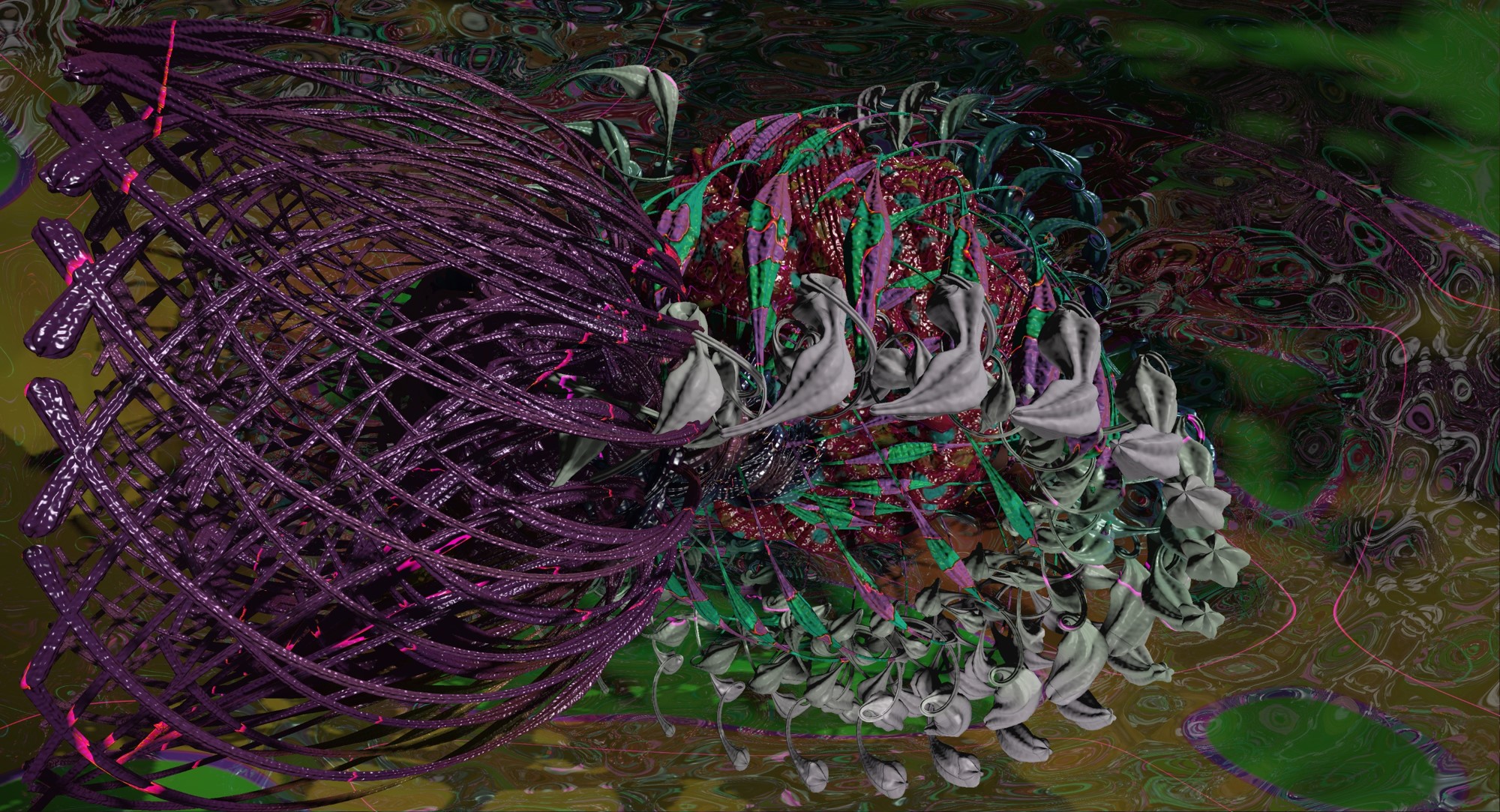 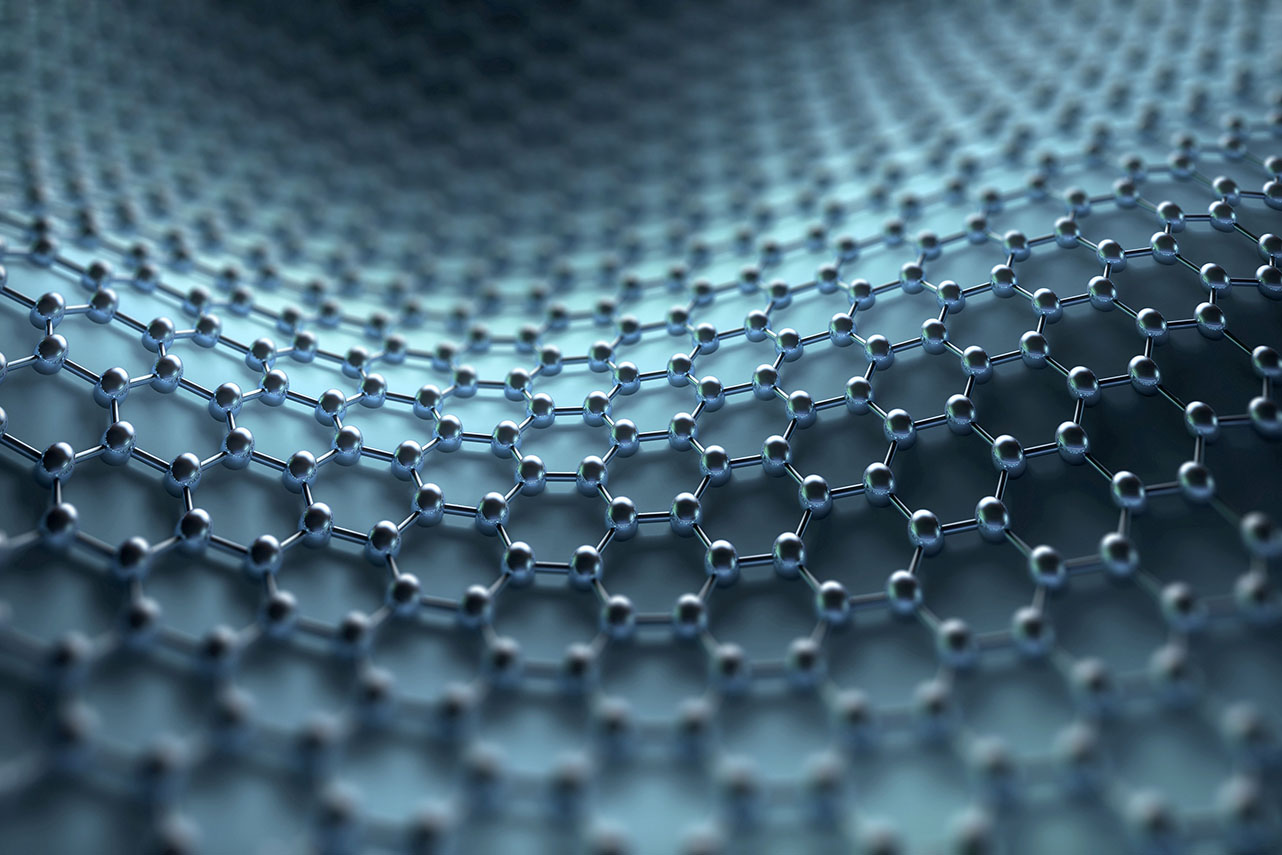 Artificial Life Art (ALA)
Koncepty, které inspirovaly oblast Artificial Life Art
Norbert Wiener – základem života je informace

J. R. Licklider – vize spolupráce člověka a myslícího počítače v reálném čase

Richard Dawkins – koncept memu
Definice Artificial Life Art
tvorba softwarových nebo robotických simulací, které zkoumají či napodobují chování, myšlení nebo evoluci živých forem

vytváření alternativních umělých životních forem

díla ALA často využívají genetický algoritmus
Predecenty
Naturfilosofie - Goethe
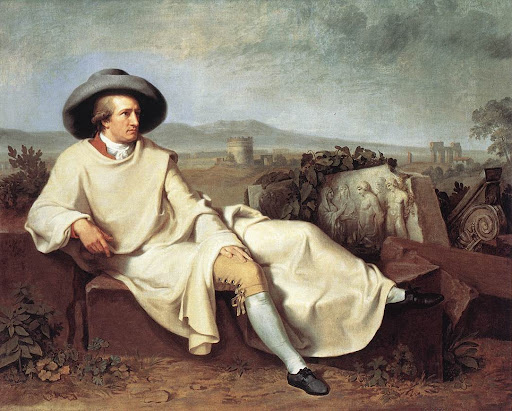 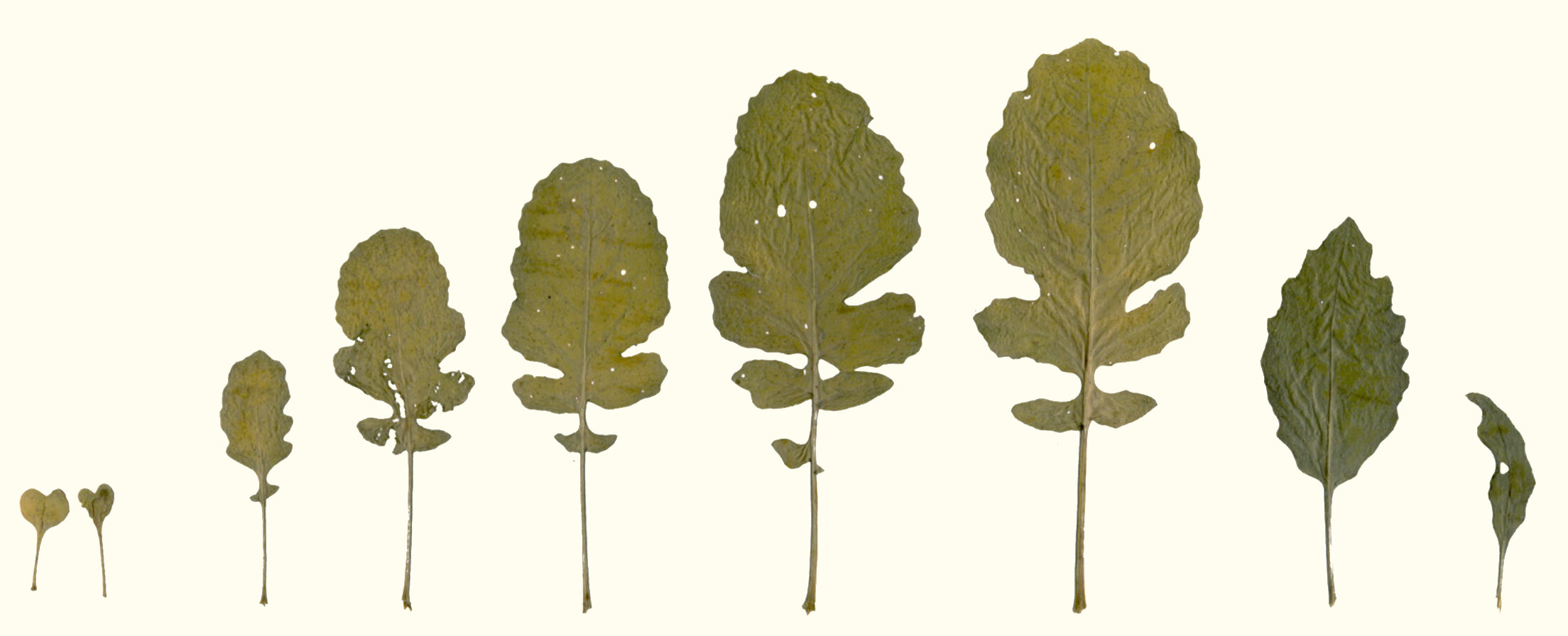 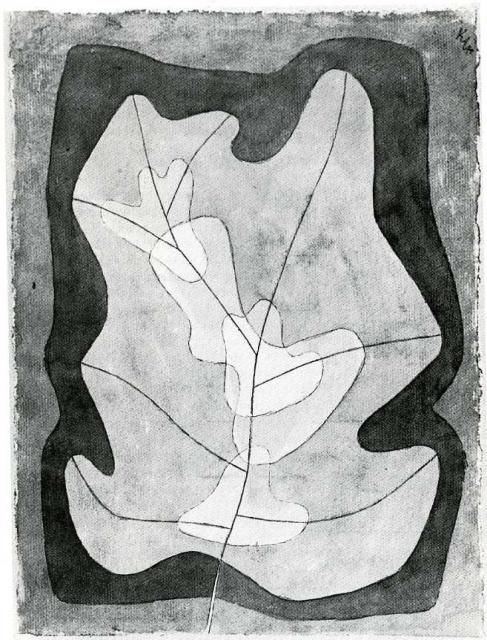 Precedenty
Paul Klee – Leaf studies
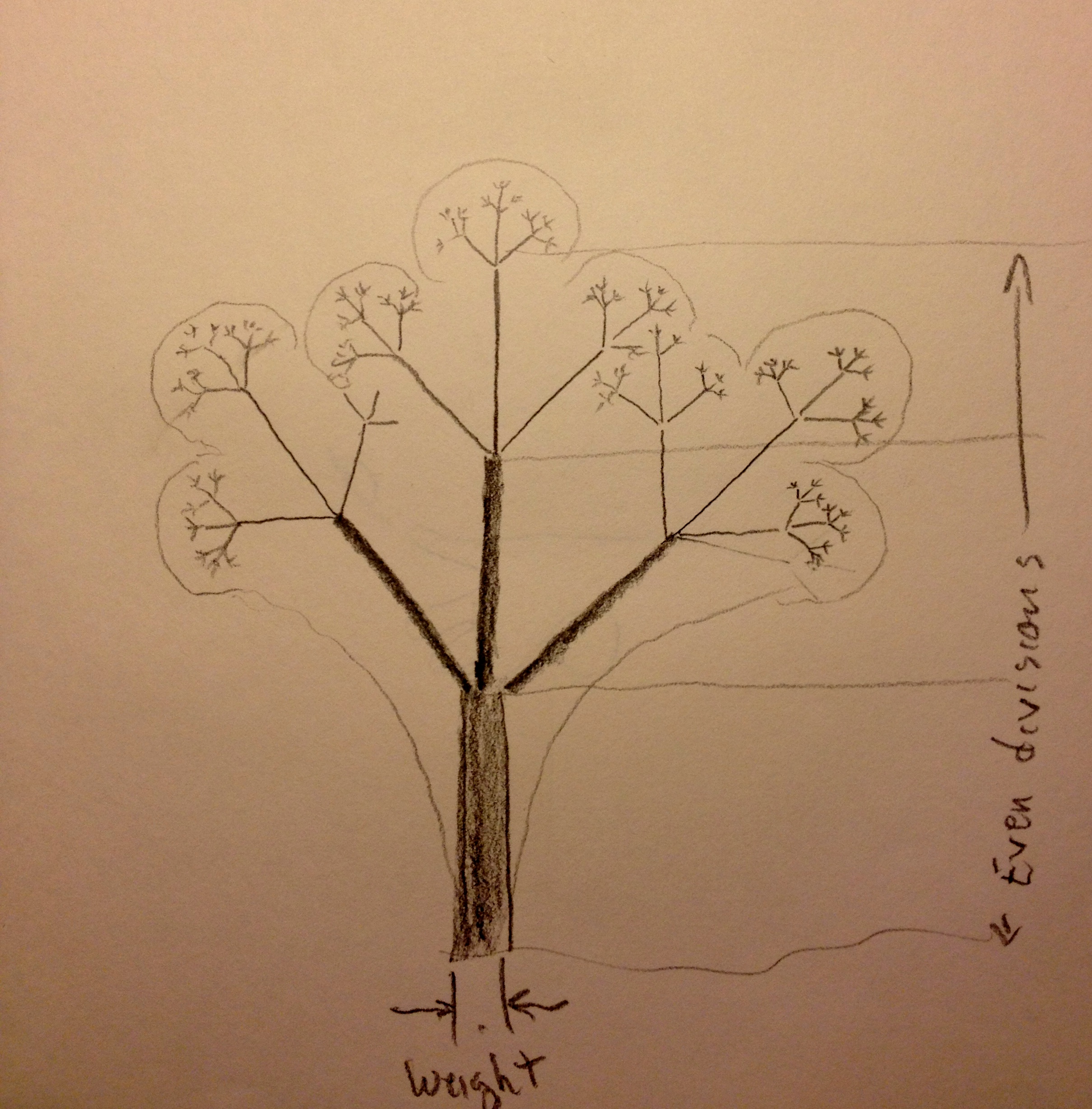 Precedenty
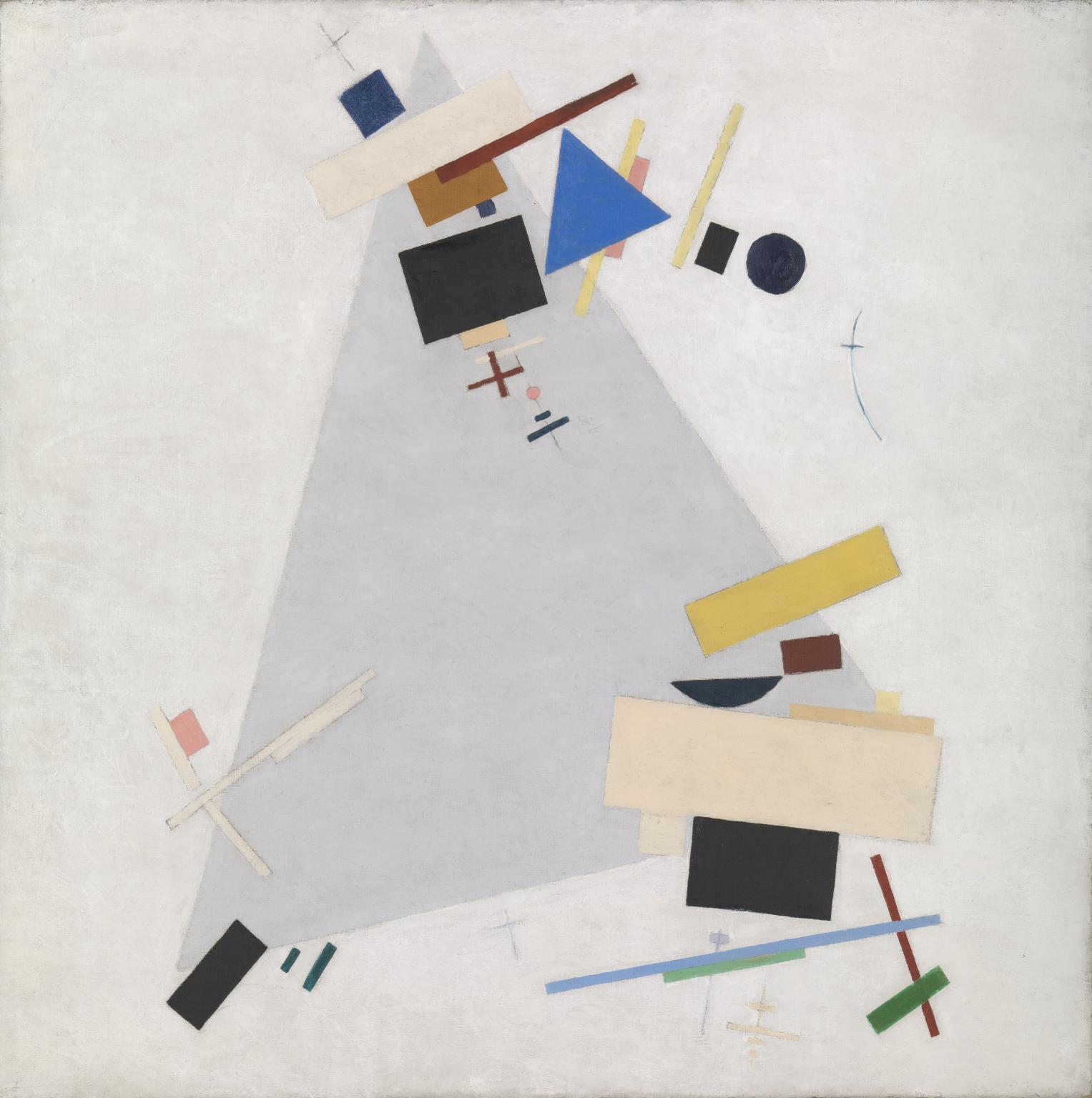 Kazimir Malevič
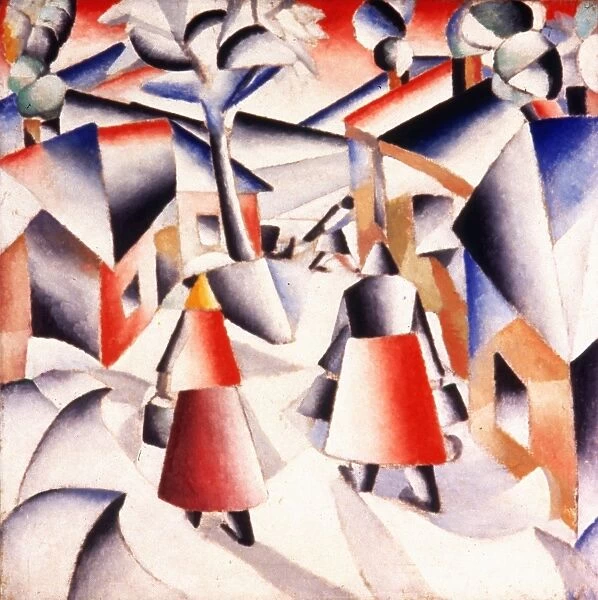 Precedenty
John Horton Conway – Game of Life (1970)

Video Life (1982) - https://www.youtube.com/watch?v=gqSwlcb-NgU
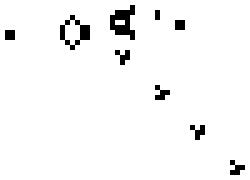 Počátky ALA a významné festivaly a přehlídky
1987 - vznik vědecké disciplíny Artificial Life  (zakladatel Christopher Langton)

"Art" + "Life" = Artificial Life: Life made by Man rather than by Nature. Our technological capabilities have brought us to the point where we are on the verge of creating "living„ artifacts. The field of Artificial Life is devoted to studying the scientific, technological, artistic, philosophical, and social implications of such an accomplishment. 
Christopher Langton. Artificial Life, 1993. 
Dostupné z: http://www.probehead.com/log/texts/Langton_al.pdf
Počátky ALA a významné festivaly a přehlídky
1993 – festival Ars Electronica na téma Genetic Art - Artificial Life
https://webarchive.ars.electronica.art/en/archives/festival_archive/festival_catalogs/festival_catalog.asp%3FiProjectID=8745.html

1993 - festival ArtFutura Barcelona: Artificial Life
https://www.artfutura.org/v3/en/artfutura-1993/

1999 – VIDA Art and Artificial Life International Awards
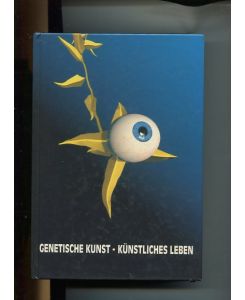 Díla - Estetický rozměr evoluce
William Latham – Mutator (1988-)

https://vimeo.com/112329934

https://vimeo.com/207269448
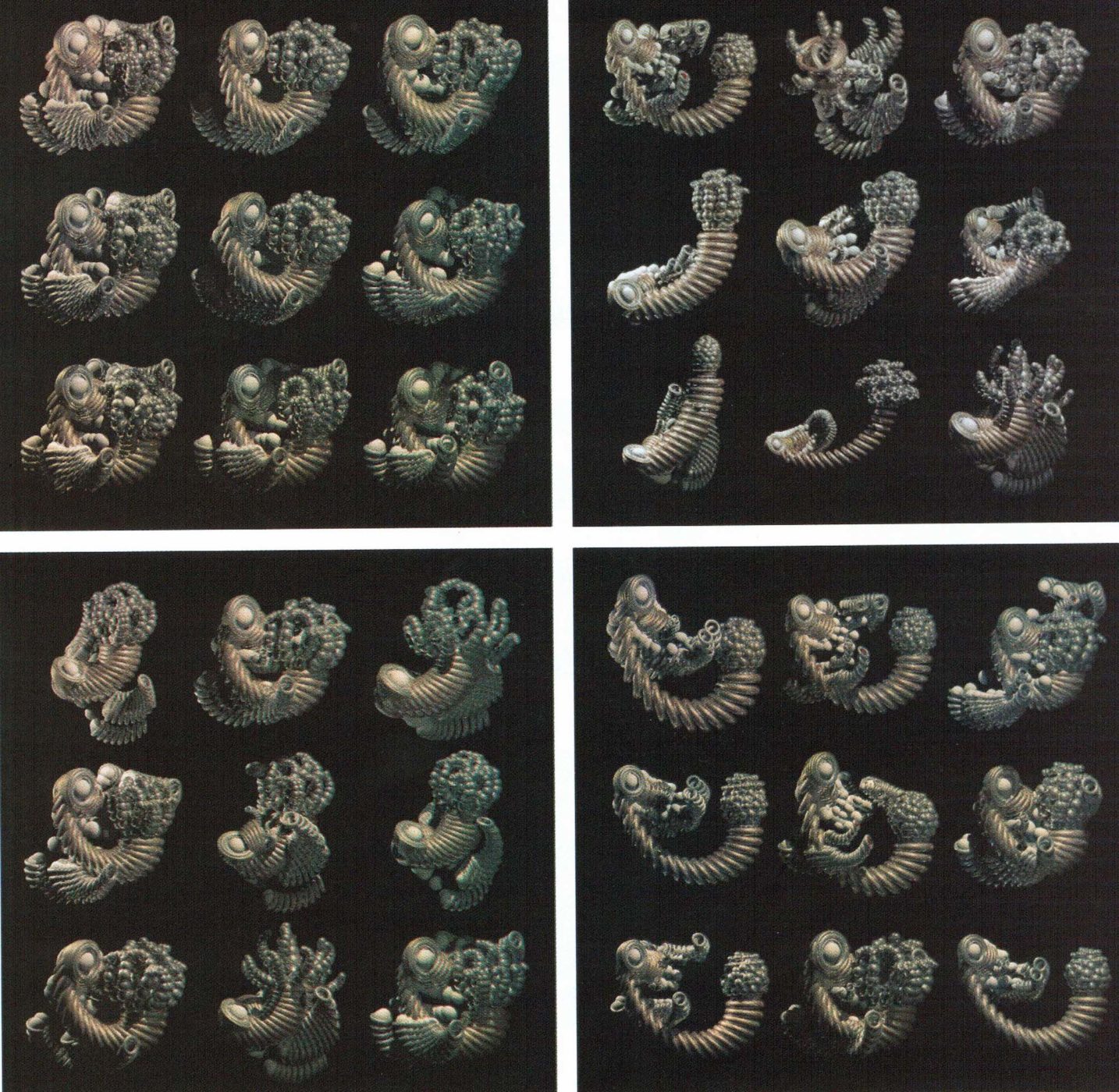 Díla - Estetický rozměr evoluce
Christa Sommerer a Laurent Mignonneau - Interactive plant growing (1992) 
https://www.youtube.com/watch?v=f9w_fWJ1w2E
https://zkm.de/de/media/video/christa-sommerer-laurent-mignonneau-the-interactive-plant-growing
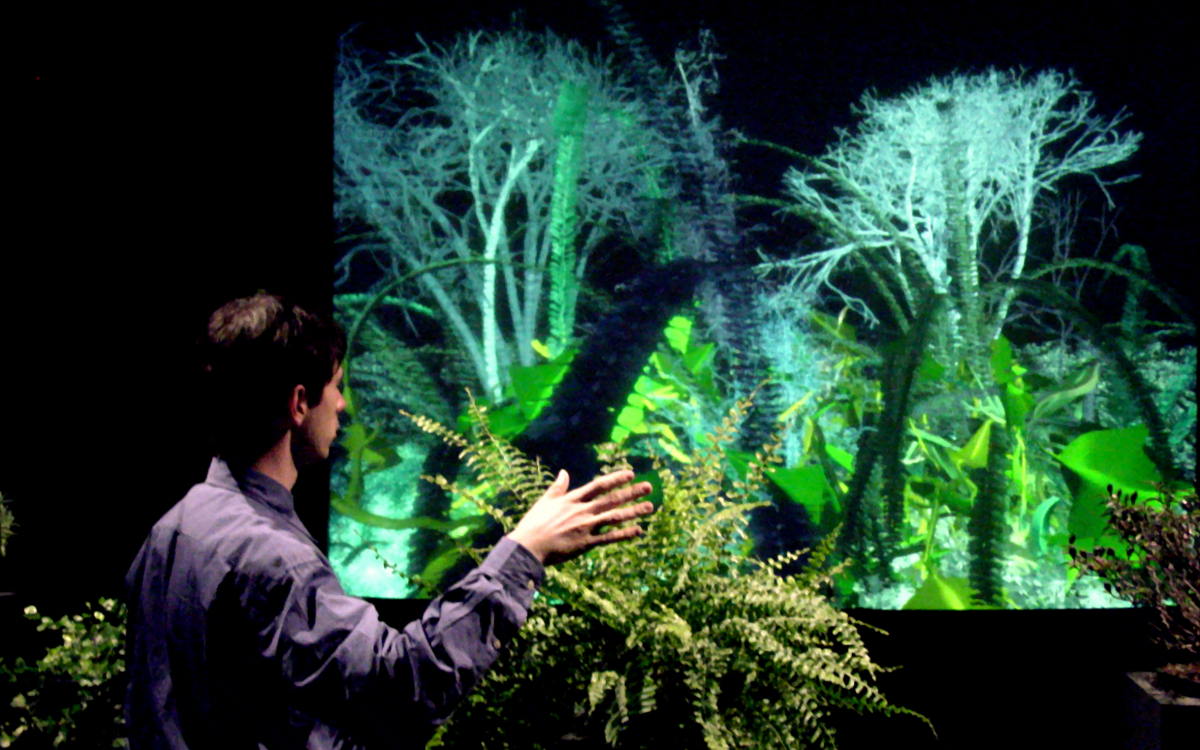 Díla - Estetický rozměr evoluce
Christa Sommerer a Laurent Mignonneau - A-Volve (1994)

http://www.interface.ufg.ac.at/christa-laurent/WORKS/MOVIES/A-Volve/A-Volve.html
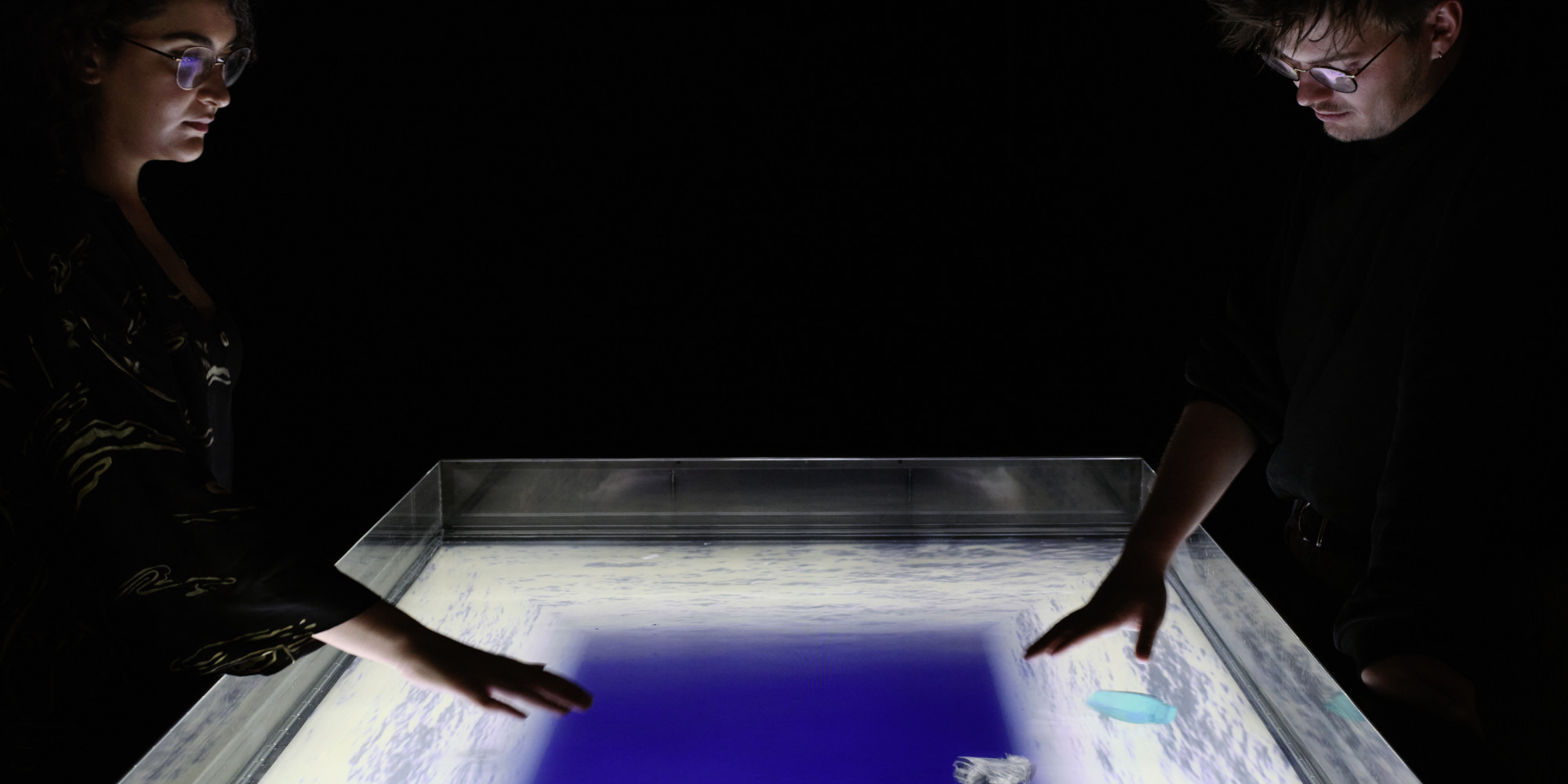 Díla - Estetický rozměr evoluce
Karl Sims – Galápagos (1997)
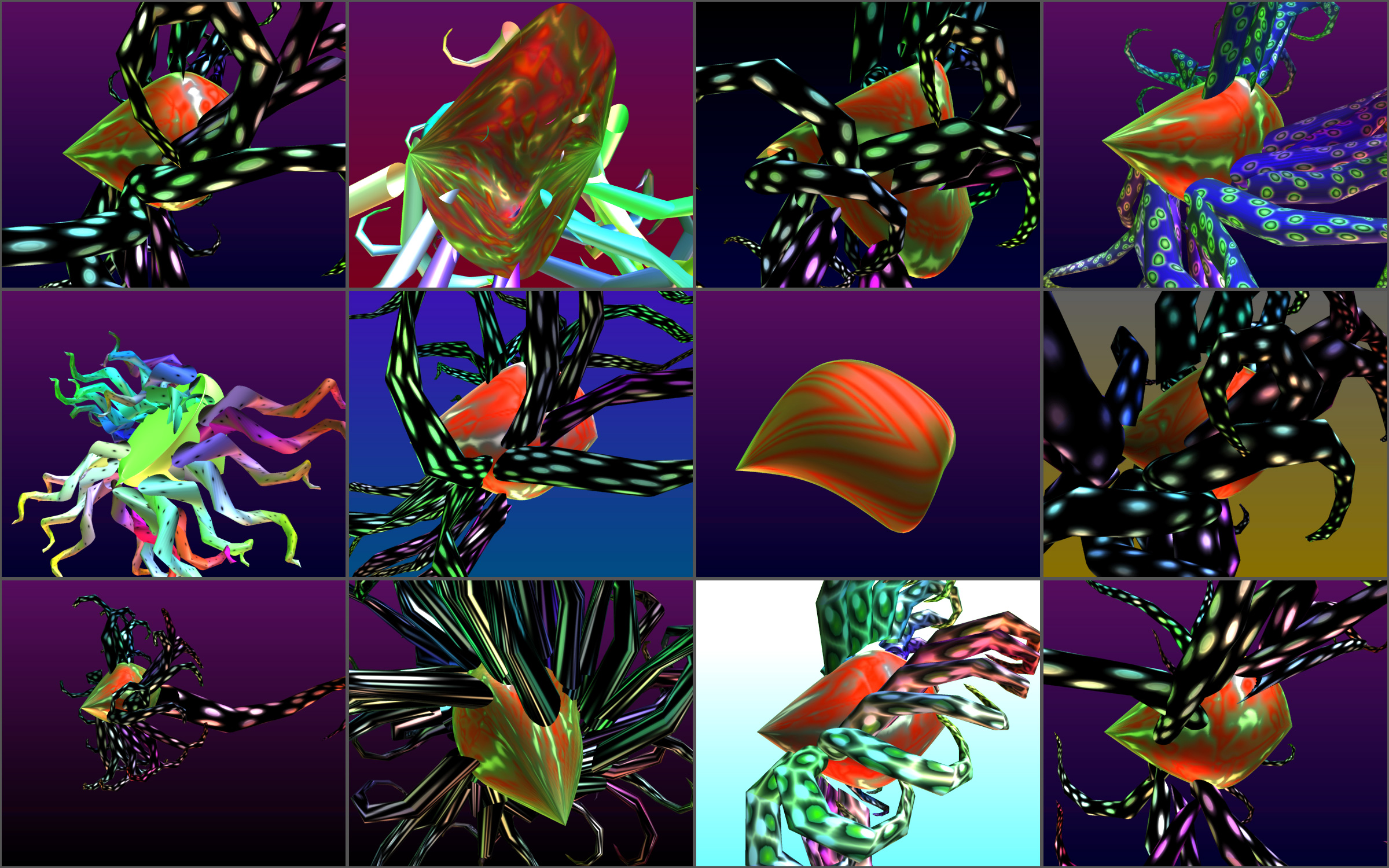 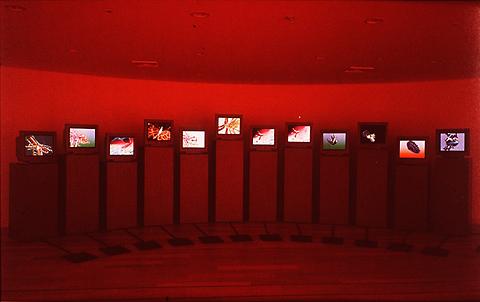 Díla - Estetický rozměr evoluce
Will Wright – Spore (2008) https://www.ted.com/talks/will_wright_spore_birth_of_a_game?subtitle=en
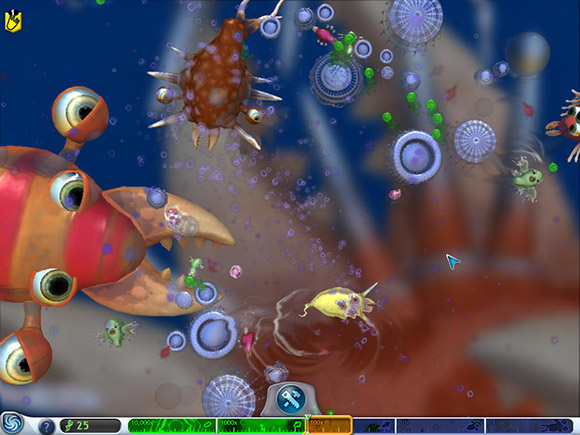 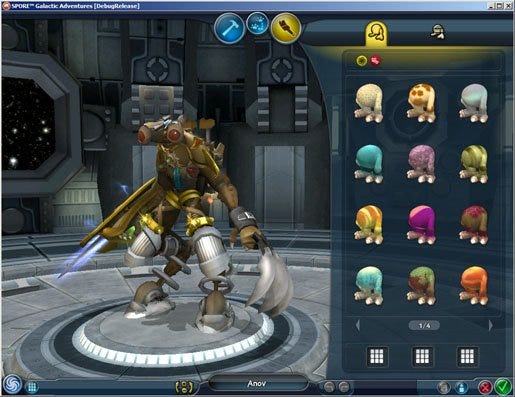 Díla - Organismus, který se samostatně vyvíjí ve specifickém prostředí
Ken Rinaldo – Autopoiesis (2000)

https://www.youtube.com/watch?v=3w53KboB-00
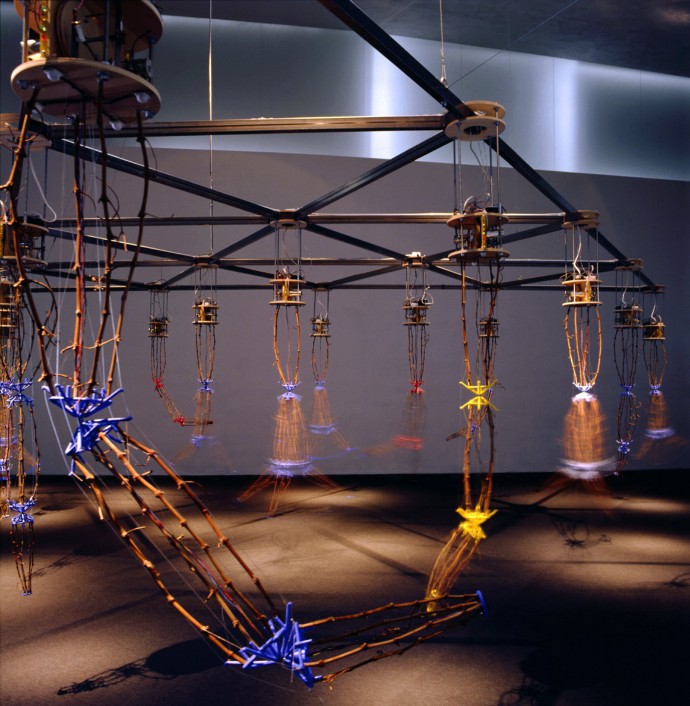 Díla - Organismus, který se samostatně vyvíjí ve specifickém prostředí
Thomas Ray – Tierra (1991)
https://www.youtube.com/watch?v=H7KR3_rpJyk
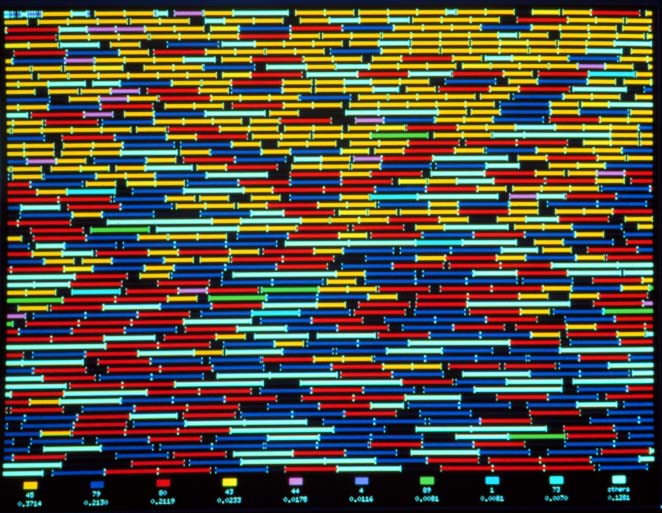 Díla - Organismus, který se samostatně vyvíjí ve specifickém prostředí
Nicholas Stedman - ADB – after Deep Blue (2007)
https://www.youtube.com/watch?v=EDM2PfKdeKI
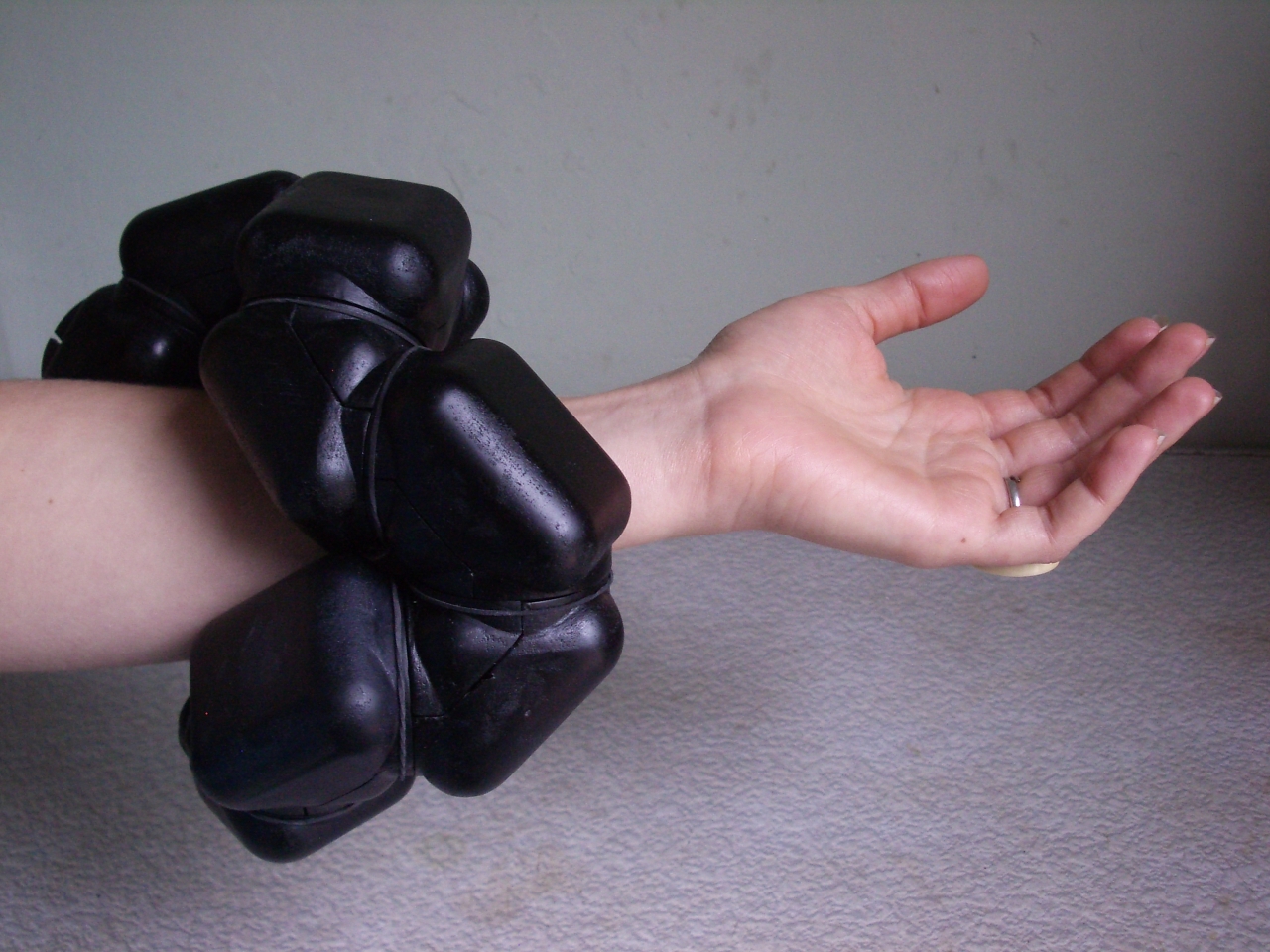 Díla - Aktivistické zaměření
Natalie Jeremijenko – OneTrees (2000)
 https://www.youtube.com/watch?v=uHy0O0UYZNo
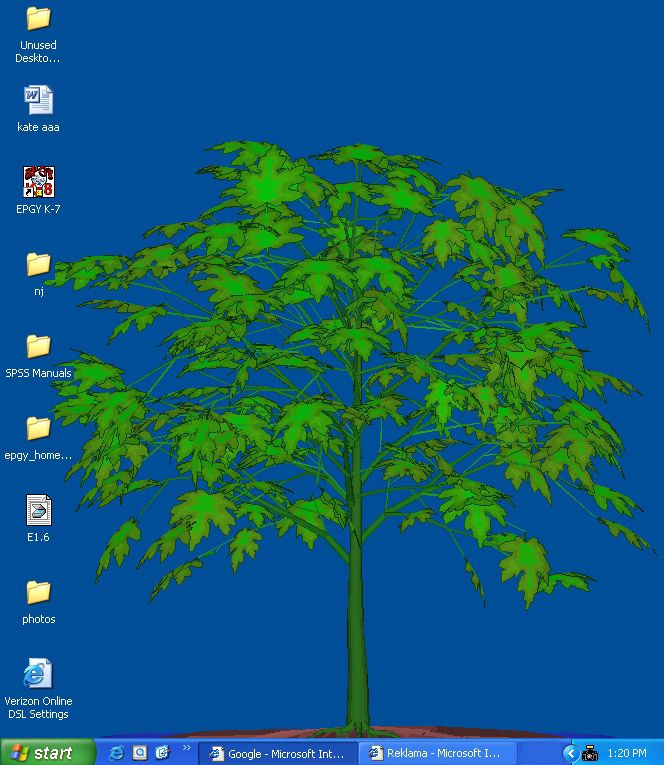 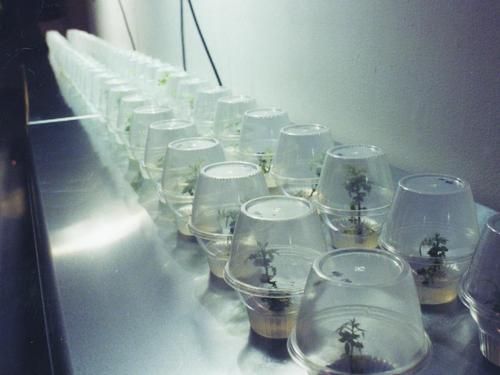 Díla - Aktivistické zaměření
Gilberto Esparza - Plantas Nómadas (2008-2014)
https://gilbertoesparza.net/portfolio/plantas-nomadas/
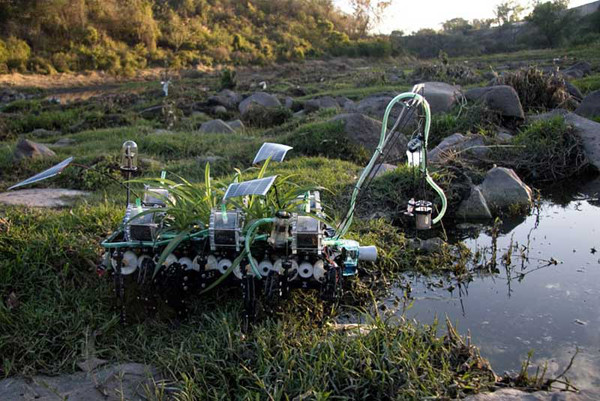